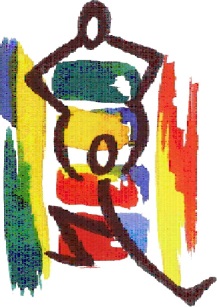 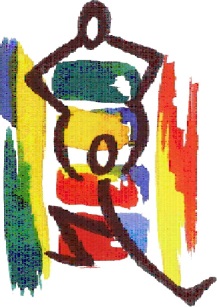 ASSEMBLEE GENERALE 2021
Avril 2021
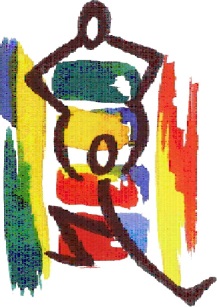 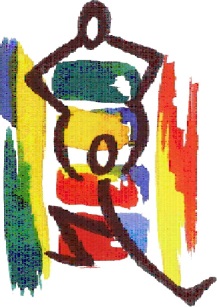 PRESENTS EN DISTANCIEL:
Mr GREUZARD, Président
Mr MAISONNEUVE, Trésorier

MmesDEBARD,MANECY,RABUEL,ROBIER,TESSIER Membres du Conseil d’Administration
Mrs BOUILLER, JULIEN Membres du conseil d’administration

Mr Michel JAMBON, Adjoint au Maire de Villefranche

Mr Rage, Directeur de l’ Association
Mme Rage Secrétaire de l’ Association
Mr Laurent Simo (in Extenso) pour la présentation financière.

Excusées 
Mme Françoise LAFAYSSE
Mlle Jessica BISSAY
LECTURE ET APPROBATION DU COMPTE RENDU DE L’ASSEMBLEE GENERALE 2020

RAPPORT FINANCIER ( Laurent SIMO, Cabinet IN EXTENSO)

RAPPORT MORAL

RAPPORT D’ACTIVITES

Elections

Echanges et questions diverses
Le Compte de résultat
Commentaires sur le compte de résultat
Les produits d’activités apparaissent en diminution mais sont en fait en progression sur l’activité de l’accueil de loisirs 
La baisse est en lien avec la fin d’activité des ateliers cirques (6 mois sur 2018) 
Les charges d’exploitation sont en légère progression de 1% K€ avec :
+ 4 K€ sur l’alimentation
Une stabilité des autres charges d’exploitation
Une augmentation des rémunérations de +9 K€ avec un effet année pleine sur Pommiers et une baisse des charges sociales 
Provision EDF significative : pas appelé depuis 2011.
Les pertes sur créances sont plus importantes cette année et s’élèvent à 2 375 €
[Speaker Notes: Dont dotations aux amortissements]
Bilan
Commentaires sur le bilan
Les fonds associatifs se composent des fonds propres, du résultat et de la provision constituée pour face aux engagements de retraite, soit :
50 208 € à fin 2018
55 407 € à fin 2019 équivalent à 1,9 mois de charges d’exploitation
La trésorerie disponible en fin d’exercice est stable, à + 54 K€
La crise sanitaire n’a pas donné lieu à des provisions spécifiques au titre de l’exercice 2019
[Speaker Notes: Dont dotations aux amortissements]
Proposition d’affectation du résultat
Affectation de l’excédent
en réserves
Association Courte Echelle
ASSEMBLEE GENERALE
Avril 2021
SOMMAIRE
Le Compte de résultat
Préambule
Compte de résultat
Commentaires sur le compte de résultat
Composition des charges
Le Bilan
Bilan global
Commentaires sur le bilan
Bilan synthétique	
Le Résultat et son affectation
Préambule sur le compte de résultat
Le résultat de l’exercice clos au 31/12/2020 est un déficit net de – 4 531 € (+ 3 238 € € sur 2019). 
Le résultat d’exploitation est de 13 732 € (+ 8 539 € sur 2019), permettant ainsi de couvrir les charges financières sur emprunts et de générer un résultat courant de + 10 095 €. 
Le premier emprunt a été intégralement remboursé par anticipation.
Le résultat exceptionnel comptabilise une régularisation de cotisations retraite de 11 353 € en lien avec les exercices précédents, expliquant le déficit de l’exercice.
La crise sanitaire a eu des incidences fortes sur l’activité, mais le maintien des accords CAF et communes ont permis de compenser la baisse des participations des familles
[Speaker Notes: Dont dotations aux amortissements]
Le Compte de résultat
Commentaires sur le compte de résultat
Les produits d’activités apparaissent en diminution en raison de la baisse de fréquentation et de participation des familles
Un reclassement comptable prestations / subventions a été réalisé à partir de cet exercice 
Les autres produits intègrent 6,5 K€ de locations facturées
Les charges d’exploitation sont en diminution de 14% avec :
- 12 K€ (-24%) sur l’alimentation
- 33 K€ (-40%) sur les charges externes et notamment les frais de transport et d’achat de matériel pédagogique 
+ 2,2 K€ de taxes d’ordures ménagères sur Pommiers
8,7 K€ de prise en charge d’activité partielle (en – des charges)
Provision EDF : bloquée au montant calculée sur 2019
Une régularisation significative de cotisations retraite Malakoff pour un montant de 11 K€
[Speaker Notes: Dont dotations aux amortissements]
Le Compte de résultat
LE BILAN
Bilan
Commentaires sur le bilan
Les fonds associatifs se composent des fonds propres, du résultat et de la provision constituée pour face aux engagements de retraite, soit :
52 693 € à fin 2020 équivalent à 1,8 mois de charges d’exploitation
55 407 € à fin 2019 
La trésorerie disponible en fin d’exercice est en nette diminution, à + 8 K€ en raison du remboursement du 1er emprunt pour le local
En conséquence, l’endettement est en forte diminution
[Speaker Notes: Dont dotations aux amortissements]
Bilan synthétique
LE RÉSULTATSON AFFECTATION
Proposition d’affectation du résultat
Affectation du déficit
en report à nouveau
Rapport moral
VENTS CONTRAIRES:
  - -25% de fréquentation/2019
  - + 14 000,00 € de charges /2019 (retraite, taxe ordures ménagères et extension prestation In extenso due à la maladie de Mr Rage )

 Et pourtant décisions fortes:
  - Remboursement Anticipé 1er emprunt
  - Choix du maintien de salaire pour tous les salariés          pendant le 1er confinement 
  - Décision Embauche Mlle Bissay
  - Validation Formation DESJEPS Mlle Bissay
  - Locations ( 1 au 01/06, 1 au 01/10)
Rapport d’activités
Contrairement aux habitudes, pas de statistiques et peu de tableaux tant cette année a été extra-ordinaire et incomparable……
Comme évoqué précédemment par Mr le Président, énorme baisse de fréquentation, année amputée de nombreux jours de fonctionnement ( parenthèse désenchantée du 12 Mars au 31/05; reprise ultra timide le Mercredi 03/06 avec des familles à la fois « timides et frileuses » mais surtout déboussolées et ayant grand besoin d’être rassurées).
Contingences et contraintes importantes imposées par Jeunesse et Sports lors de la réouverture, notamment la nécessité de créer de petits groupes (mais encadrés bien sûr par deux ou trois animateurs selon les tranches d’âge) et du non mélange des groupes ainsi créés ( d’où, mécaniquement, l’arrêt des navettes de bus). 
Annulation d’activités incompatibles avec les mesures « Covid », Cirque, Plan d’eau, Mini-camps, Soirées camping, poneys…)
ET POURTANT LA AUSSI, CONTRE MAUVAISE FORTUNE, BON CŒUR…ET QUELS CŒURS !!
Quel Cœur mis par tous, pour une organisation nouvelle (journée agrandie, pas de bus, système de repas changé, etc), obligeant à des remises en question de fond, à des pratiques innovantes parfois initialement déstabilisantes.
Quel Cœur mis par toutes les équipes d’Animation pour redoubler d’originalité et de créativité et proposer aux enfants des activités nouvelles, adaptées au contexte.
          RESULTAT : RECORD DE FREQUENTATION BATTU DE SEPTEMBRE A DECEMBRE  !!

ENFIN, ET COMME CHAQUE ANNEE, QUEL  	POUR CE CONSEIL D’ADMINISTRATION QUI RESTE FIDELE, MOBILISE ET SI PRECIEUX..
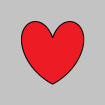 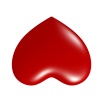 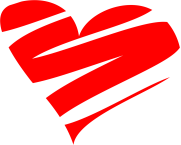 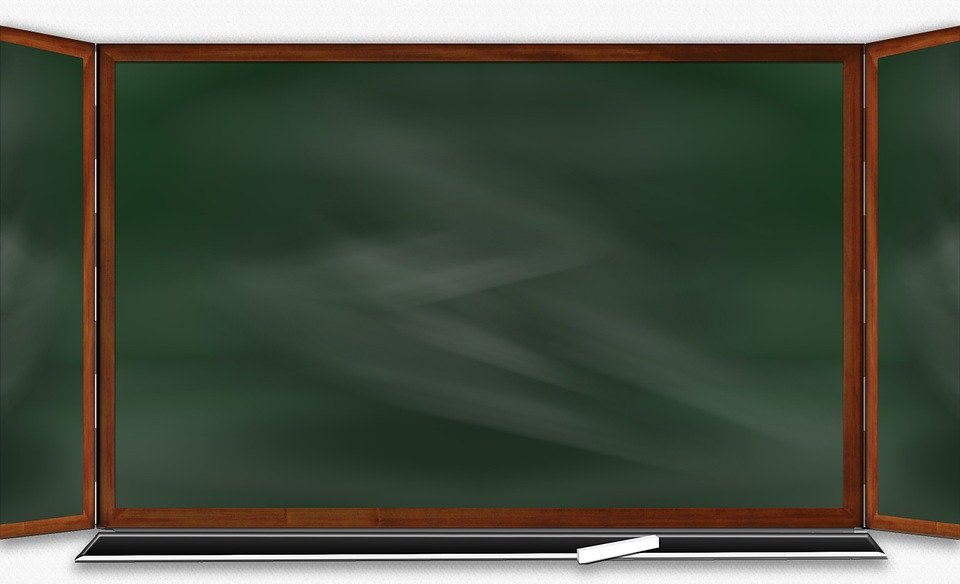 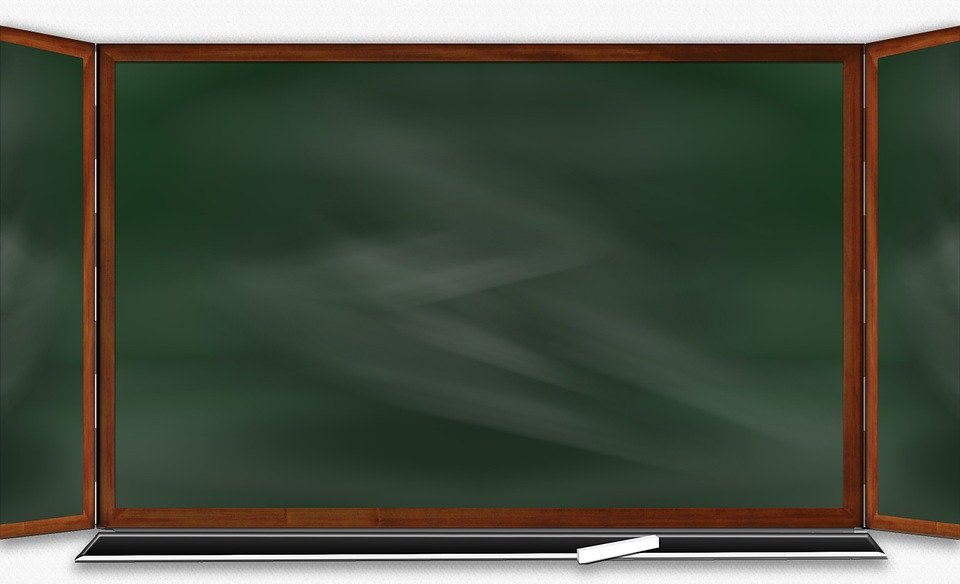 Bonne soirée à tous …..et
VIVE LA COURTE ECHELLE !!